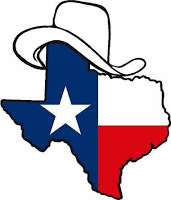 TX SET
Update to RMS
February 5, 2019
Texas SET December 2018 and January 2019 Meetings
Elections
Chair – Diana Rehfeldt TNMP
Vice Chair – Kyle Patrick NRG
RMS Assignments
NPRR908, Revisions to Mass Transition Processes-No Changes
RMGRR159, Related to NPRR908, Revisions to Mass Transition Processes—Comments in Review
Mass Transition Testing—Scope and Script 
Future Texas SET Release—Analysis and Review
Texas SET December 2018 and January 2019 Meetings
Testing Update
Test Flight Update
Future Flight Schedules Review 
ERCOT FlighTrak Demo
Bank Change Scripts 	
Discussion Items
2018 Accomplishments
2019 Goals
Draft NPRR Section 15, Customer Registration--15.1.3.1 Mass Transition Process—Finalize Comments
RMGRR160, Administrative Change for February 1, 2019 Retail Market Guide - Appendix B1 & B2 Formatting Update
Clarify Notes Segment in Move in—REF~RAA
Construction Hold
2018 Accomplishments
Hurricane Harvey Lessons Learned
Subcommittee Restructuring Evaluation
Coordinated Meetings Dates with Texas Data Transport and MarkeTrak Systems (TDTMS) Working Group
Proposed Texas SET Future Release
Updated Texas SET Main Page
Extended Unplanned Outage Market Interface Service Provider (MISP)
Workshop Participation and Developed Recommendations
Created Lessons Learned Documentation
2018 Accomplishments
Mass Transition
Workshop Participation and Developed Recommendations
Significant Process Revisions 
Testing Requirements and Success Criteria
Provided SMEs and Presenters for Retail Market Training
Retail 101 
Texas SET 101
    Nodal Protocol Revisions Review and Recommendations
NPRR850, Market Suspension and Restart
NPRR851, Procedure for Managing Disconnections for Bi-directional Electrical Connections at Transmission Level Voltages
NPRR853, Availability of ERCOT Estimated Meter Data
2018 Accomplishments
Retail Market Guide Revision Review and Recommendations
RMGRR150, Appendix Removal and Cleanup of the Competitive Retailer Safety Net Spreadsheet
RMGRR152, Additional Alignment with NPRR778, Modifications to Date Change and Cancellation Evaluation Window
RMGRR153, Modifications to TDSP References and Processes in the Retail Market Guide
RMGRR156 Market Notice Communication Process Clean Up
RMGRR158, Revisions to Retail Market Guides Section 7.10 Unplanned Outages
Updated  the Texas Market Test Plan (TMTP) Document
Monitored Flight Testing and Updated Changes to Scripts
Recommended the 2019 Flight Testing Schedule
Updated the Texas SET Swimlanes
2019 Goals
Continue to Update Texas SET procedures, Retail Market Guide and Protocols as Directed by RMS
Support and Review Changes to the Texas Market Test Plan (TMTP)
Analyze Issues as they are presented to Texas SET
Monitor Flight Testing and Recommend Changes to Scripts as Needed
Review and Endorse Flight Testing Schedule Changes as Needed
Continue Gathering Business and Functional Requirements for a Potential Texas SET Release
Monitor and Develop Requirements for Mass Transition Testing
Support Implementation of ERCOT FlighTrak Application
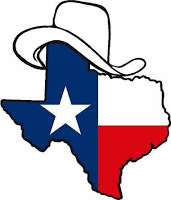 Any questions?Next Meeting February 21, 2019
TX SET
8